بسمه تعالیجزوه درس الکترونیک عموی و آزمایشگاه(جلسه سوم)مدرس: خزائی
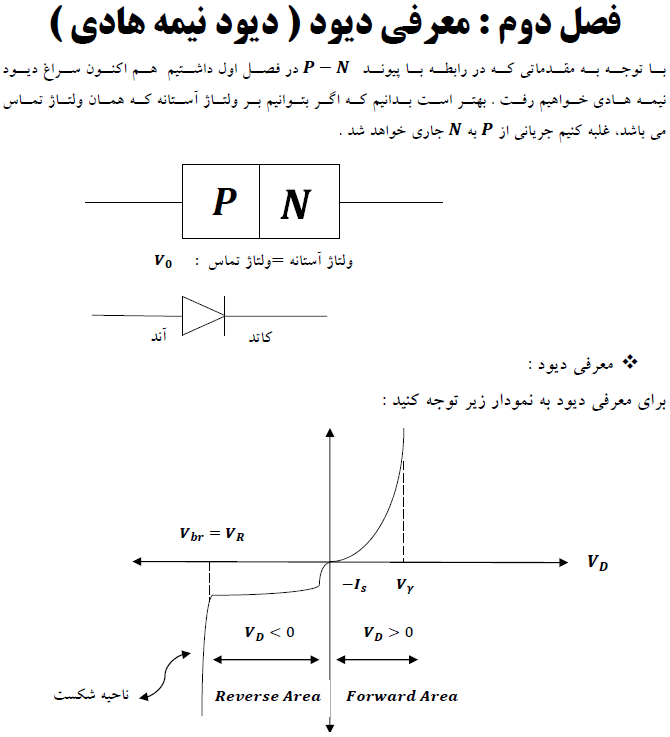 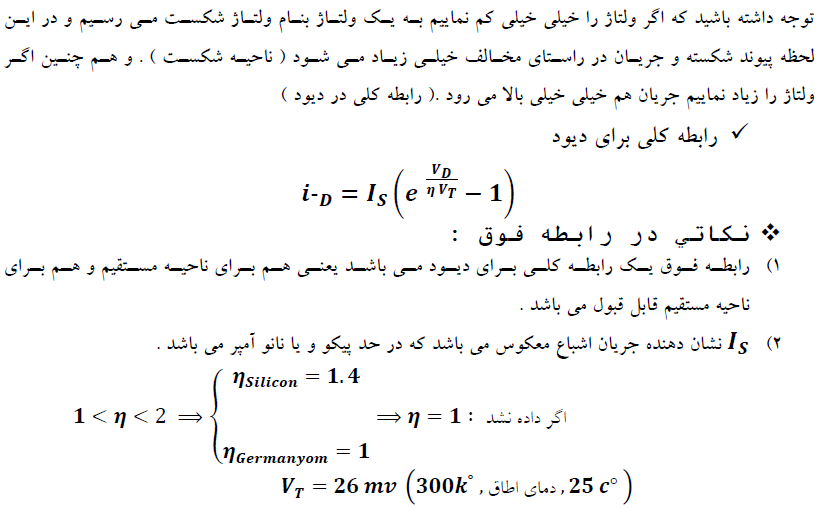 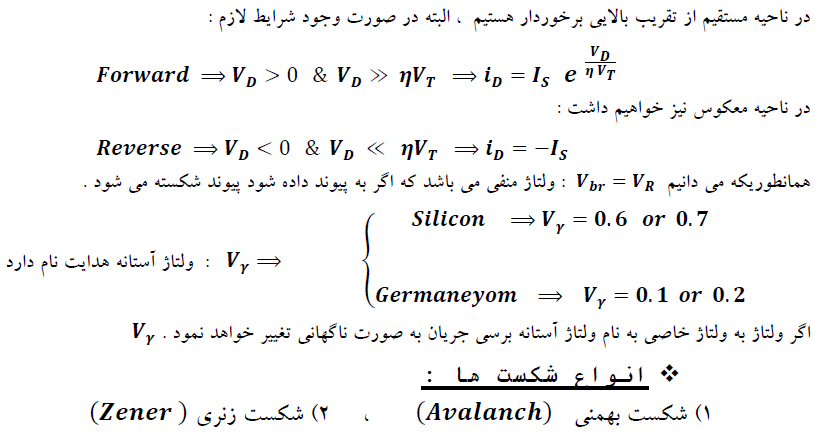 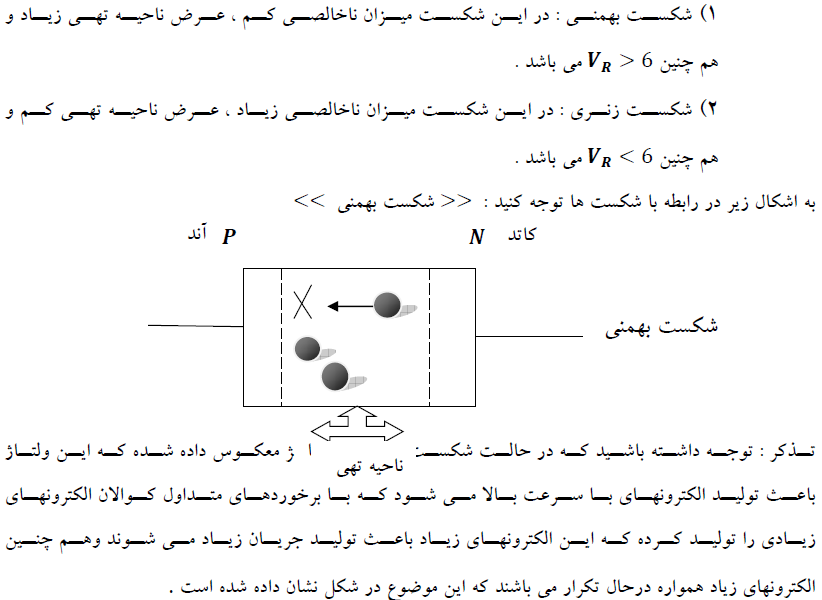 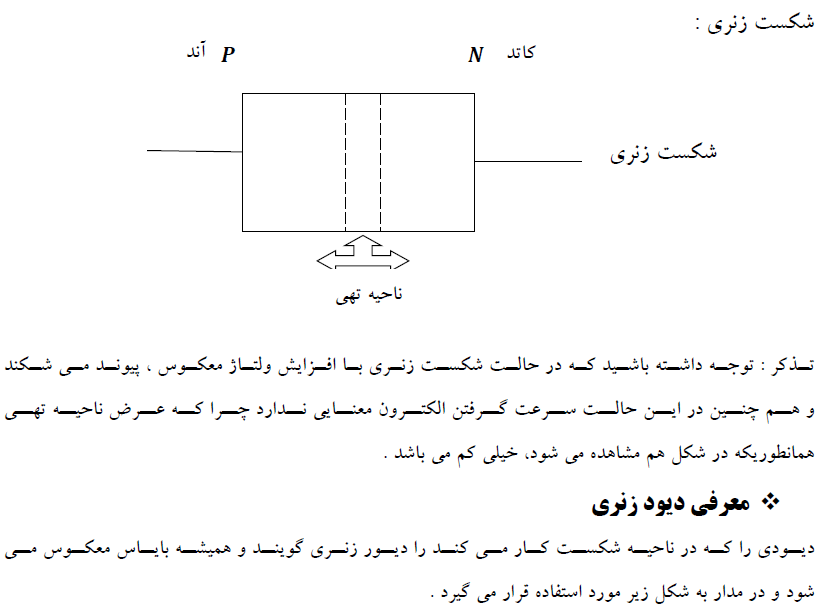 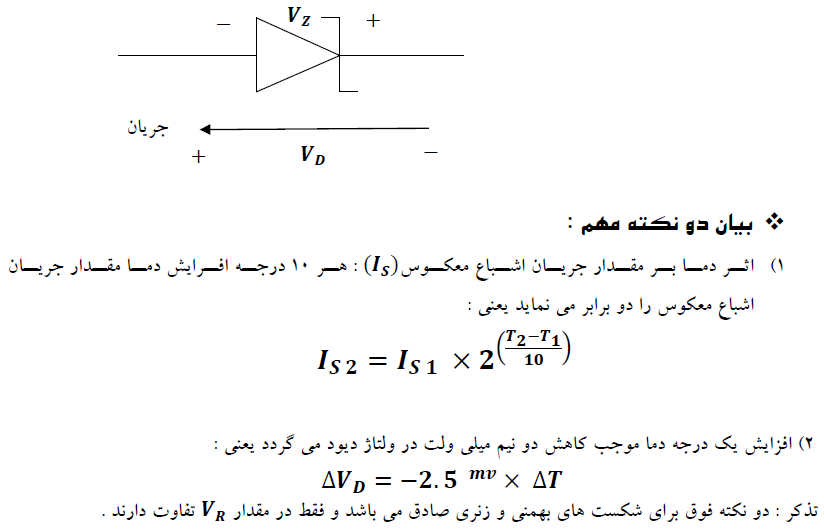 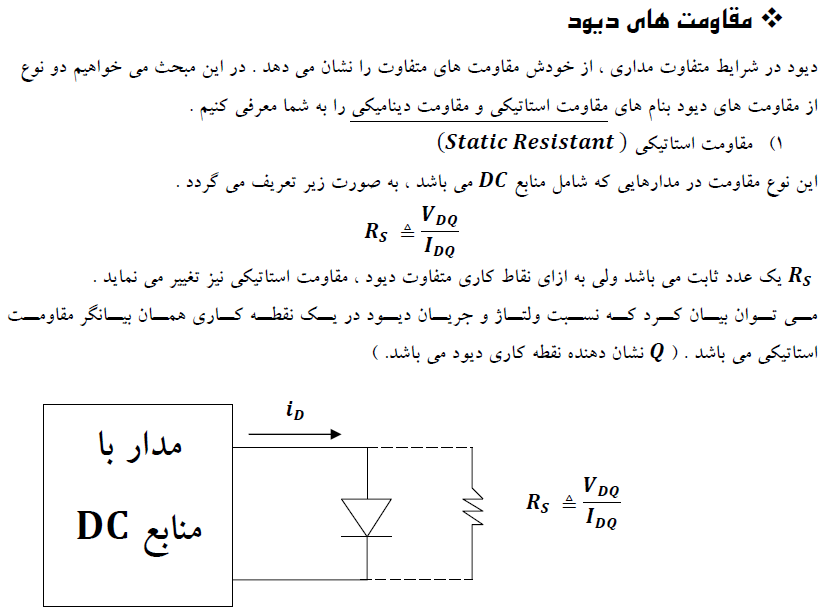 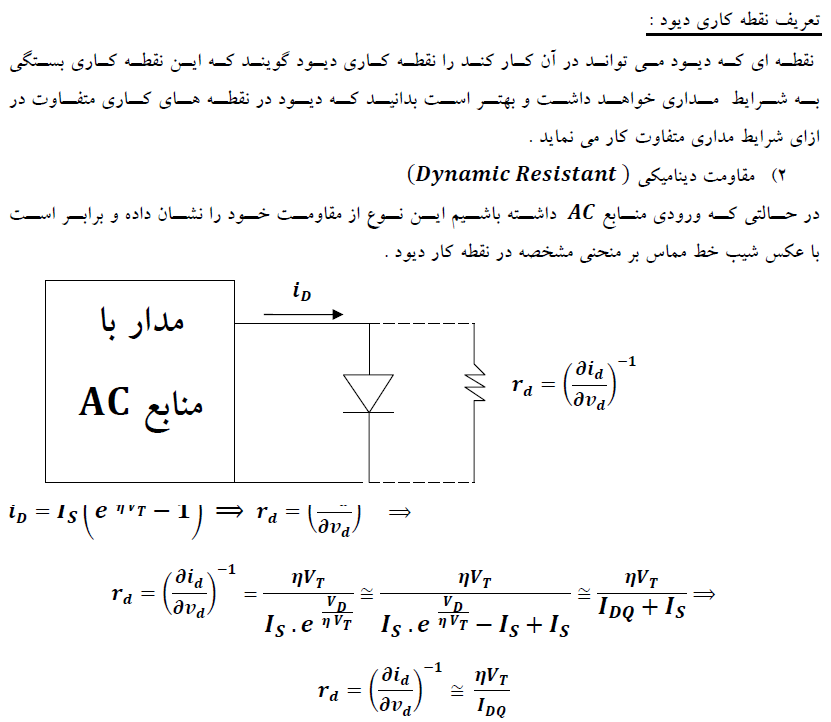 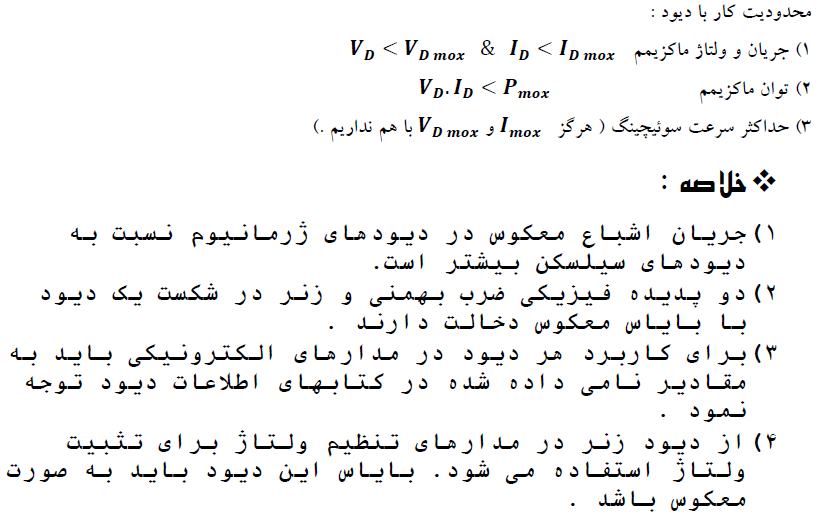 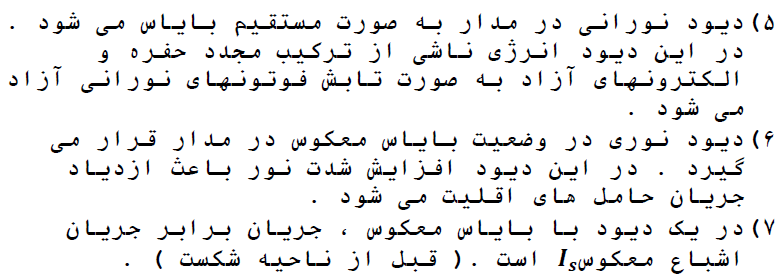 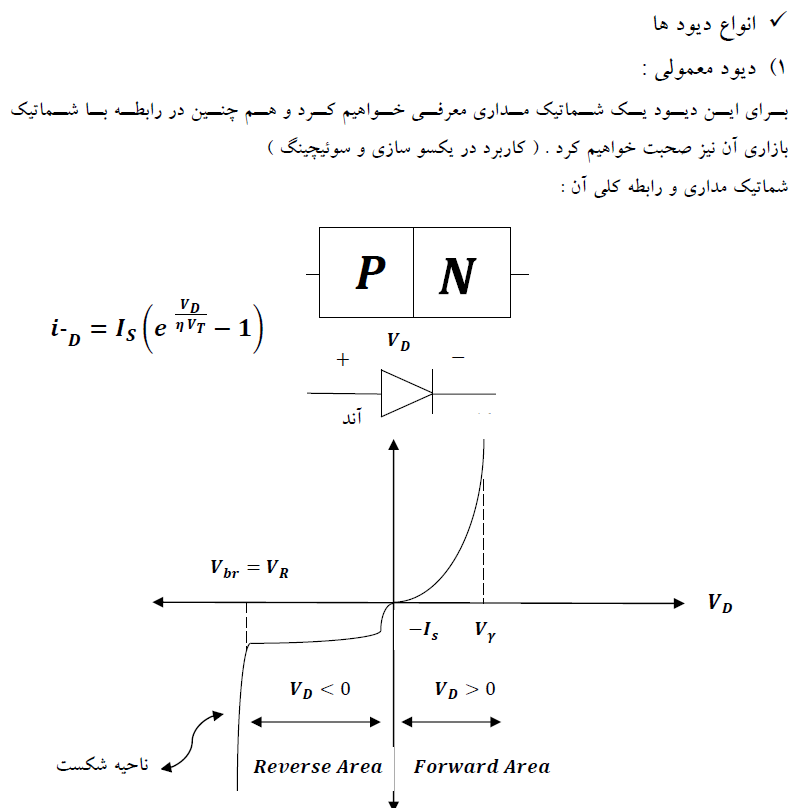 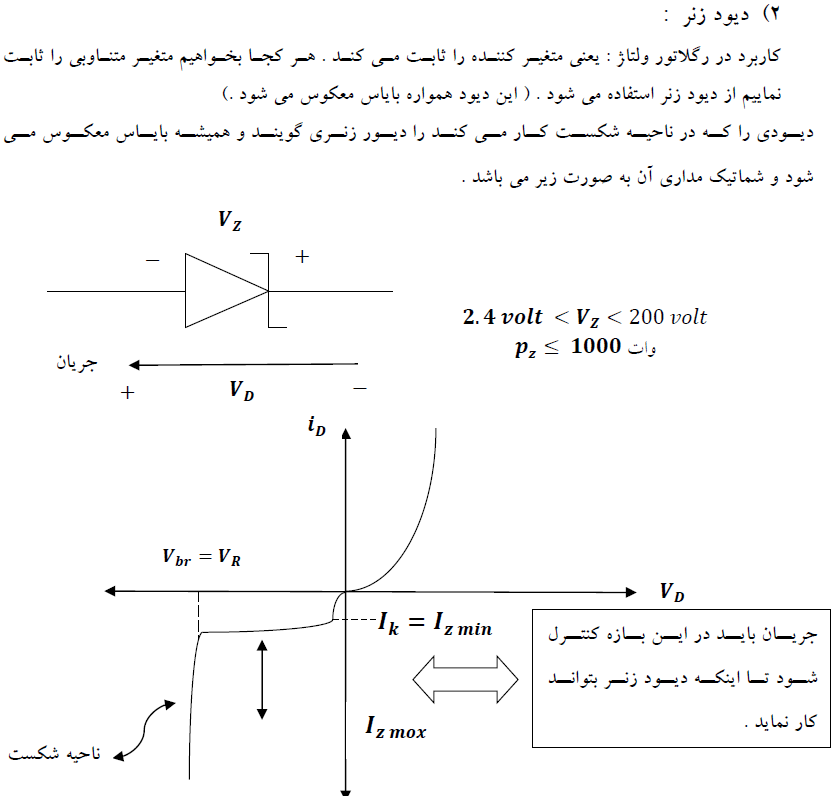 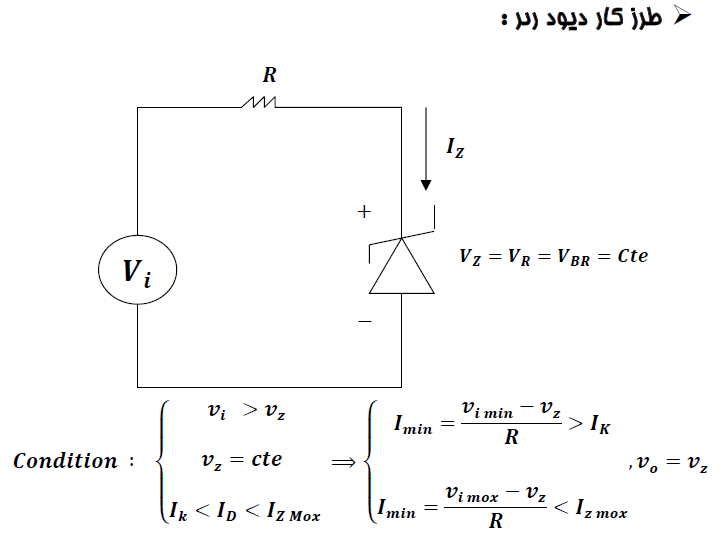